True Worship Is Effortful
Noah built an altar to the Lord (8:20)
I need to expend time and effort in worship to God (Psa. 111:1)
True Worship Is Intentional
Noah planned for over a year for that one opportunity to worship (8:20; 7:2)
I need to plan for and anticipate the opportunity to worship (Psa. 42:2; cf. Heb. 10:25)
True Worship Is Sacrificial 
Noah gave completely the good, clean, useful, best that he had (8:20)
I need to give myself and the best I have to worship God (Psa. 96:7-9)
True Worship Is Acceptable 
Noah gave the Lord what He wanted, and the Lord was pleased (8:21a)
I need to make sure my worship is pleasing to God, as He desires (John 4:24)
True Worship Is Joyful
Noah worshiped God as the first thing out of quarantine – he wanted to do it
I need to find my greatest joy in worshiping God (Psa. 122:1)
God Conceived of His Covenant/Promise (8:21-22; cf. 6:18)
God purposed before Creation for the promises He would make to me (Eph. 1:4; 1 Pet. 1:18-20; Gal 4:4)
God Conveyed His Covenant/Promise (9:8-11)
God has promised us His abiding presence (Heb. 13:5)
God has promised us His continual forgiveness (Heb. 8:12)
God has promised us His inseparable love (Rom. 8:38-39)
God has promised us His escape assistance (1 Cor. 10:13)
God Confirmed His Covenant/Promise (9:12-17)
God has proven Himself as a promise-keeper (Heb. 6:18; Tit. 1:2)
The Bible both makes the claim and proves it to be true (Josh. 21:45; Gal. 3:16)
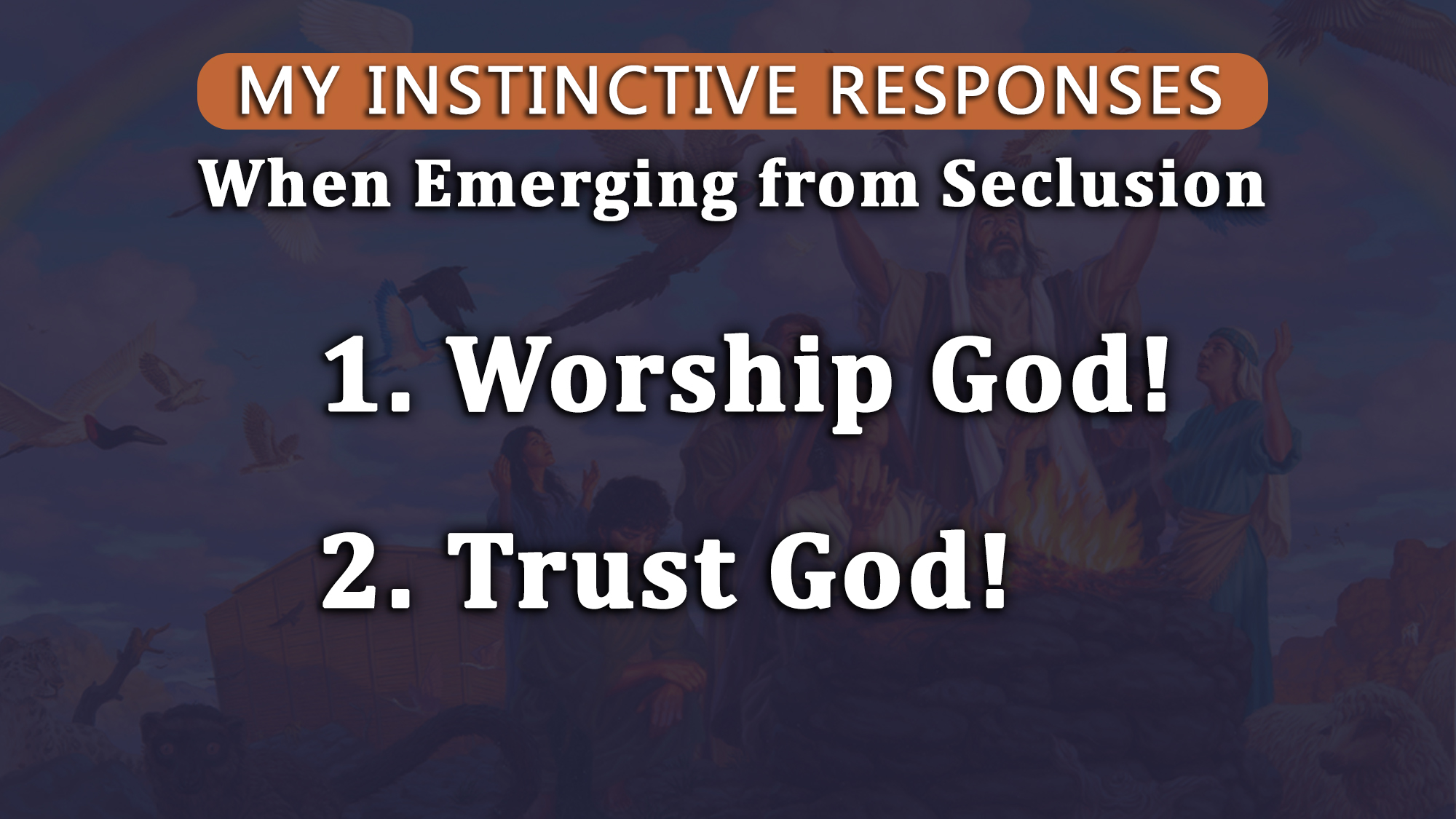 Believe Jesus is God’s Son – Mark 16:16
Repent of your sins and turn to God – Acts 17:30
Confess your faith in Jesus Christ – Romans 10:9
Be immersed into Christ – Romans 6:3
God will forgive all of your sins – Acts 2:38
God will add you to His church – Acts 2:47
God will enroll you in heaven – Hebrews 12:23
Serve the Lord faithfully – 1 Corinthians 15:58
If you’ve strayed, repent and turn away from your sins – Acts 8:22
If you’ve strayed, confess your sins and ask for forgiveness – 1 John 1:9